Module 2: Mandated Tasks of United Nations Peacekeeping Operations
Lesson
2.1
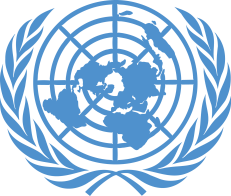 Mandated Tasks
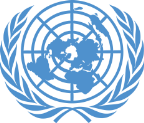 Aim 

To introduce Security Council mandated tasks for UN Peacekeeping Operations (UNPKOs) and detail roles for mission components and partners.
UN Core Pre-Deployment Training Materials 2016
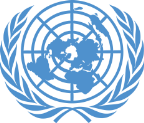 Relevance 

Missing text for this slide:
Insert text
UN Core Pre-Deployment Training Materials 2016
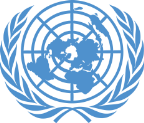 Learning Outcomes 

Learners will:
Identify the four categories of mandated tasks
List examples of mandated tasks which are the core business of UNPKOs 
Describe two critical areas where UNPKOs play a limited “support” role
UN Core Pre-Deployment Training Materials 2016
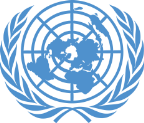 Learning Overview
Overview of Mandated Tasks
Supervision or Monitoring of the Ceasefire Agreement
Provision of a Secure and Stable Environment
Facilitating the Political Process
Facilitating the Delivery of Humanitarian Assistance
Supporting Poverty Reduction and Economic Development
UN Core Pre-Deployment Training Materials 2016
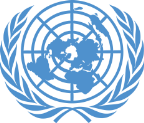 Overview of Mandated Tasks
The range of mandated tasks may be categorized in the following way:
Core business
Peacebuilding activities
Support roles
Cross-cutting thematic tasks
1
UN Core Pre-Deployment Training Materials 2016
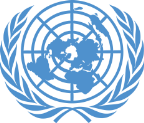 The Core Business
Supervision or monitoring of the ceasefire agreement
Provision of a secure and stable environment
Facilitating the political process
2
UN Core Pre-Deployment Training Materials 2016
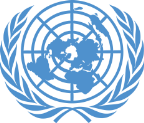 Peacebuilding Activities
Mine action
Disarmament, demobilization and reintegration (DDR) of combatants
Security sector reform (SSR)
Rule of law (ROL)-related activities
Protection and promotion of human rights
Electoral assistance
Support to the restoration and extension of state authority
3
UN Core Pre-Deployment Training Materials 2016
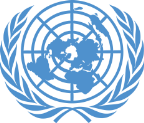 Support Roles
Facilitating the delivery of humanitarian assistance
Cooperating and coordinating with mission partners to support poverty reduction and economic development
4
UN Core Pre-Deployment Training Materials 2016
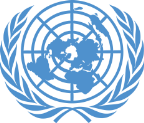 Cross-Cutting Thematic Tasks
Human Rights
Protection of civilians
Conflict-related sexual violence
Child protection
Women, peace and security
5
UN Core Pre-Deployment Training Materials 2016
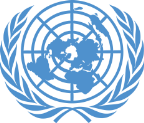 Supervision or Monitoring of the
Ceasefire Agreement
Ceasefire agreement: refers to a temporary stoppage of war or any armed conflict for an agreed-upon timeframe or within a limited area
Monitoring peace agreements: 
involves actions to gather 
information on compliance with 
an agreement
By monitoring, PKOs reassure 
parties will not exploit ceasefire to gain military advantage
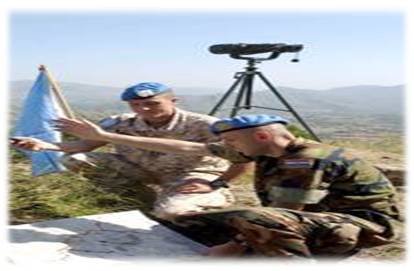 7
UN Core Pre-Deployment Training Materials 2016
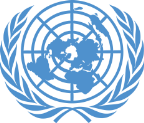 Provision of a Secure and Stable Environment
A secure environment is generally a pre-condition for moving ahead on several elements of peace agreements
By helping to fill security/public order vacuum, PKOs play a critical role in securing the peace process and creating a safe environment for humanitarian and development actors
Primary role of the military 
component
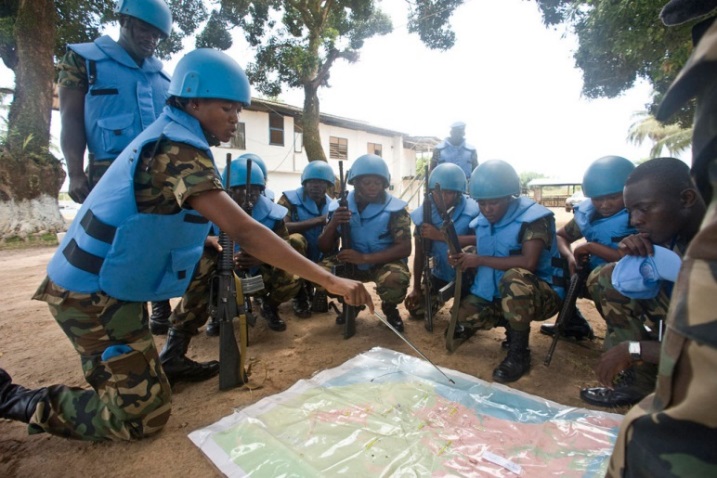 9
UN Core Pre-Deployment Training Materials 2016
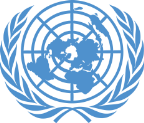 Facilitating the Political Process
PKO facilitates the political process by promoting dialogue and reconciliation and supporting the establishment of legitimate and effective institutions of governance
Important for achieving a lasting settlement or longer-term political solutions to violent conflict
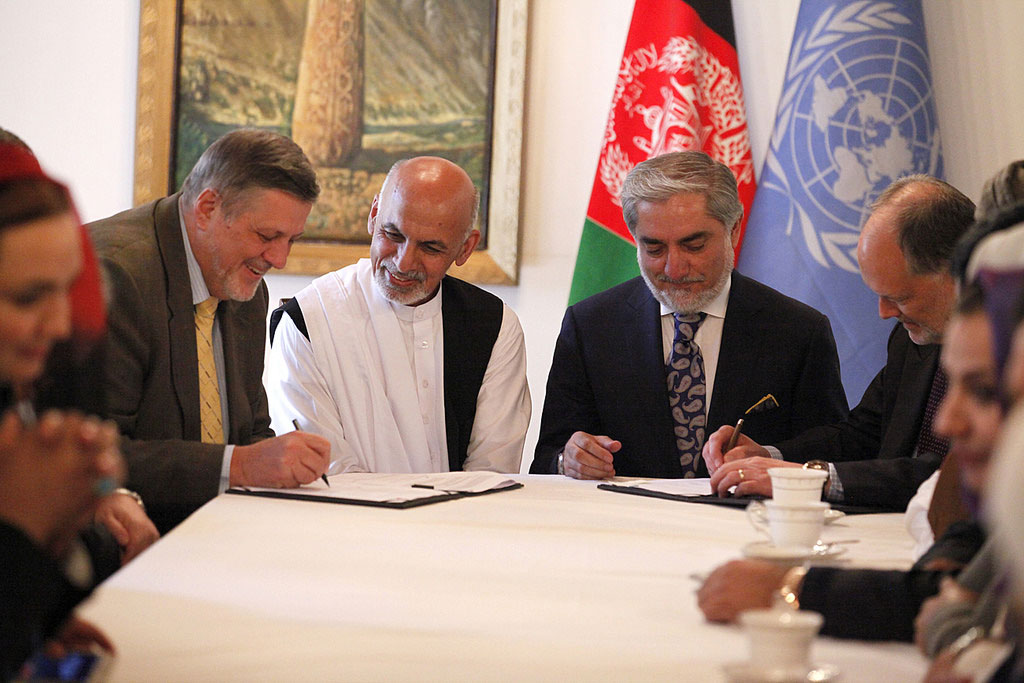 11
UN Core Pre-Deployment Training Materials 2016
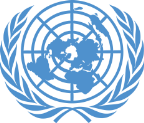 Facilitating the Delivery of 
Humanitarian Assistance
Humanitarian assistance: aid and action designed to save lives, alleviate suffering and maintain and protect human dignity during and in the aftermath of man-made crises and natural disasters
Includes basic supplies of drinking water, food, shelter, medical care, protection and assistance to refugees and 
IDPs
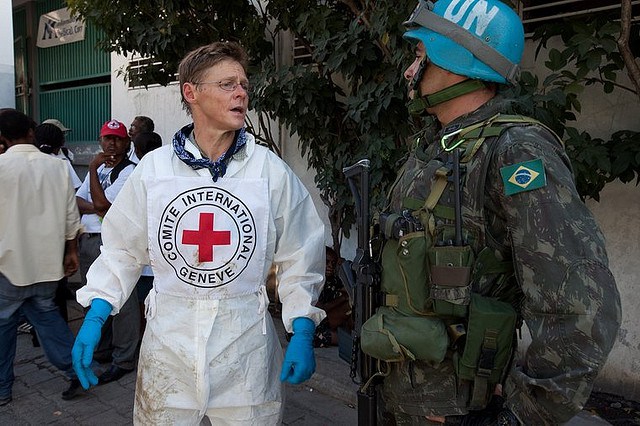 13
UN Core Pre-Deployment Training Materials 2016
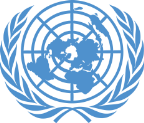 Responsibilities
Host Country
International and National Humanitarian Actors

e.g. UN agencies, ICRC, NGOs
Has Capacity
If No
If Yes
UN PKO assists by providing a secure environment
Initiates, coordinates and delivers humanitarian assistance
14
UN Core Pre-Deployment Training Materials 2016
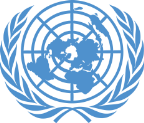 “Humanitarian Space”
An environment where receipt of humanitarian assistance is independent of military and political action
Ensures safety and feasibility of humanitarian actions and personnel
Four humanitarian principles: humanity, neutrality, impartiality and independence
Complementary concepts for civil-military coordination: UN-CIMIC (UNPKO) and UN-CMCoord (OCHA)
15
UN Core Pre-Deployment Training Materials 2016
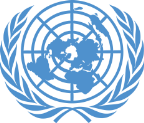 Supporting Poverty Reduction and
Economic Development
Poverty reduction: ‘pro-poor’ policies and policies to stimulate economic growth, raise incomes and indirectly reduce poverty
Poverty eradication is an indispensable requirement for sustainable development
PKO cooperates and coordinates with national partners, UNCT and external partners
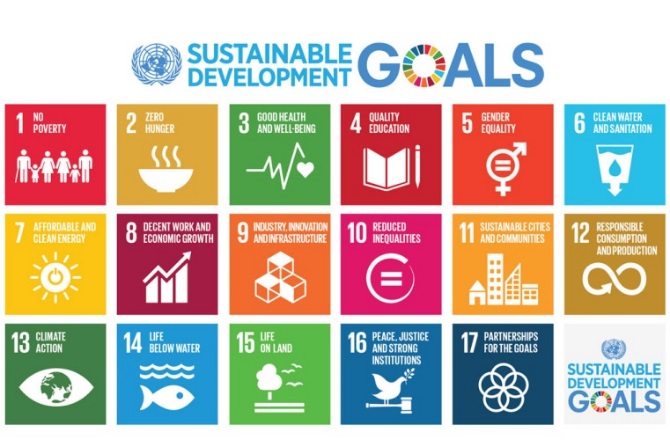 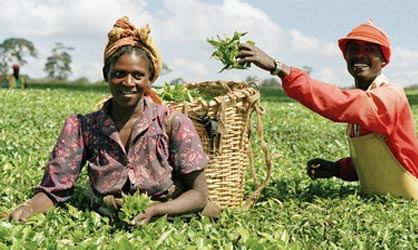 17
UN Core Pre-Deployment Training Materials 2016
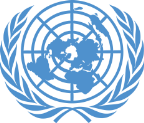 Summary of Key Messages

INSERT TEXT
UN Core Pre-Deployment Training Materials 2016
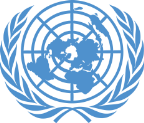 Questions
UN Core Pre-Deployment Training Materials 2016
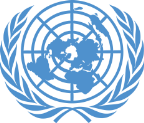 Learning Activity

Learning Evaluation
UN Core Pre-Deployment Training Materials 2016